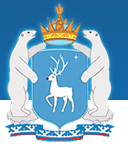 Культура и бытнародов Cевера
Жилище
К условиям кочевого образа жизни приспособлено разборное жилище — чум. В центре чума раньше разжигали костер, сейчас растапливают железную печь. Над очагом укрепляли планку с крюком для чайника или котла, по обе стороны от него — спальные места, а против входа — предметы языческого культа
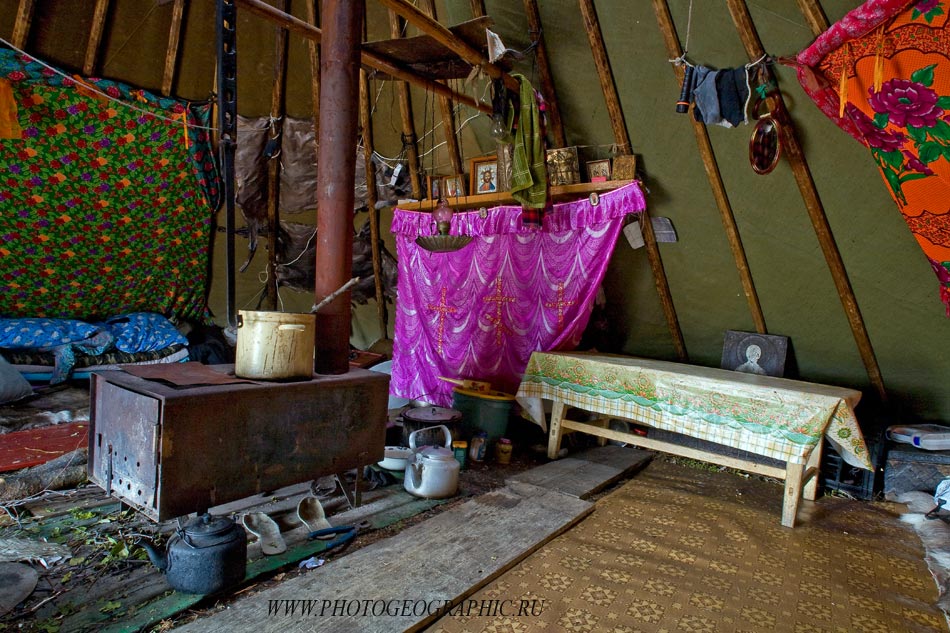 Фольклор
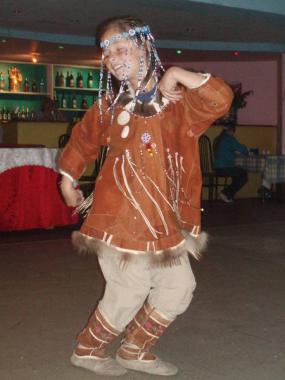 Фольклор народов Севера 
     разнообразен: 
 обрядовый (ритуальный); 
песенный, 
танцевальный.
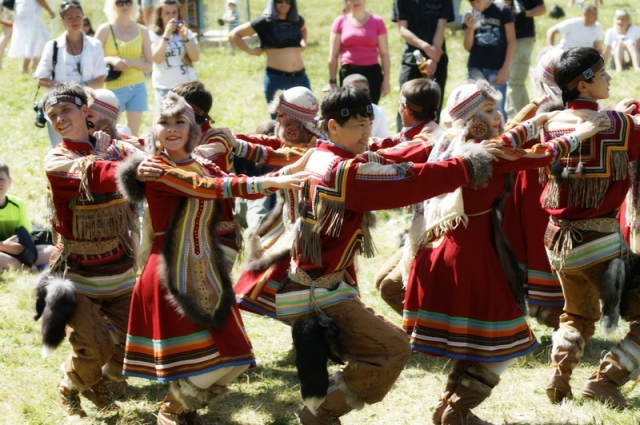 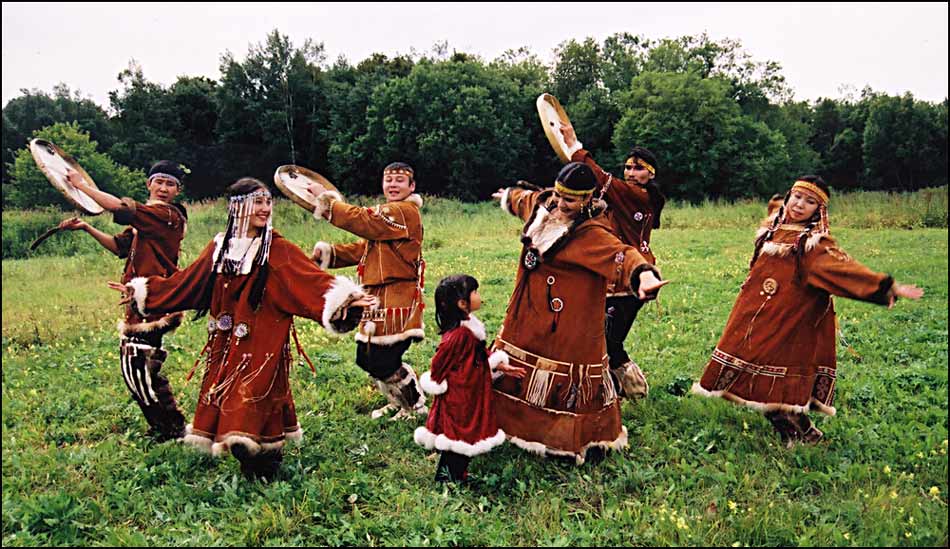 Одежда
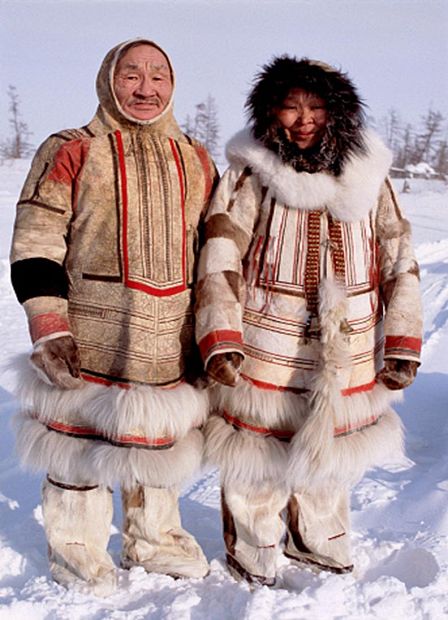 При изготовлении одежды, 
кроме меха пушных и морских зверей, 
используются шкурки птиц, кожа рыб, 
китовый ус и другие необычные 
материалы.  Используется орнамент.
Основные способы кроя одежды – 
распашной и нераспашной.
Одежду украшали аппликацией в виде геометрических орнаментов, по которым определяли, к какой социальной или возрастной группе относится ее обладатель. Украшение одежды — трудоемкий процесс, поэтому аппликации спарывали со старых вещей и использовали несколько раз.
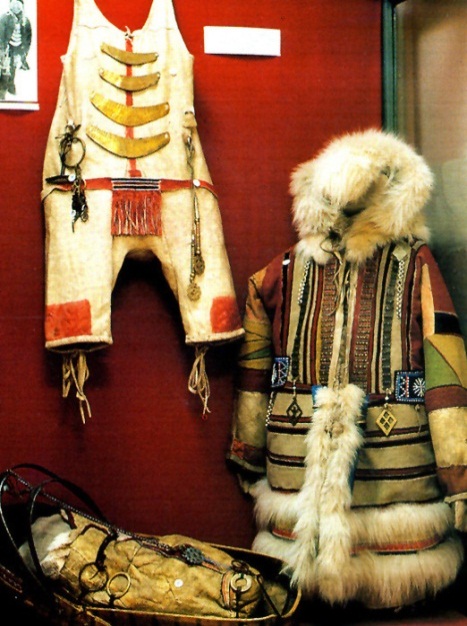 Обувь
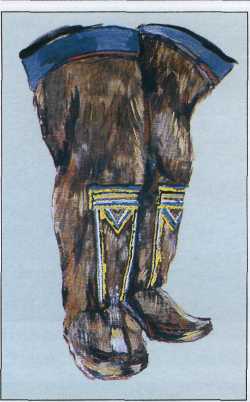 Обувь - сапоги из 
камуса мехом наружу 
и чулки мехом внутрь.
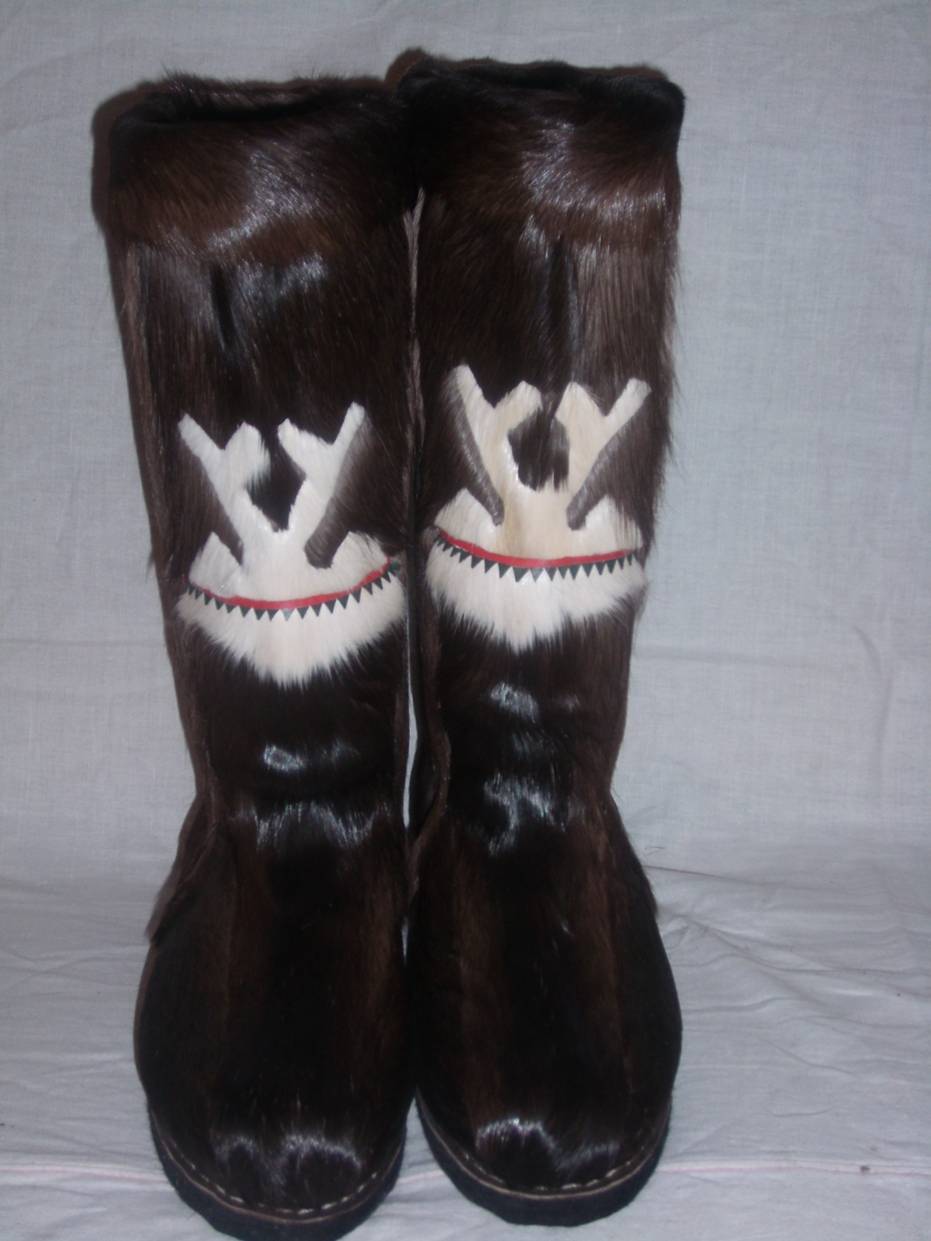 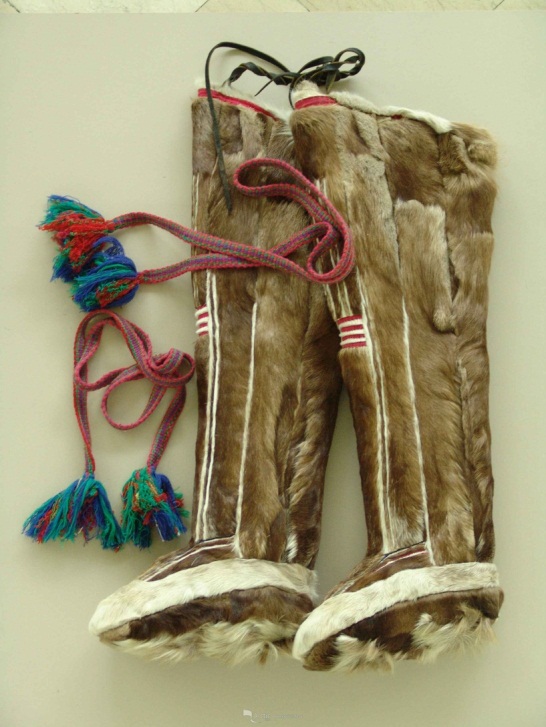 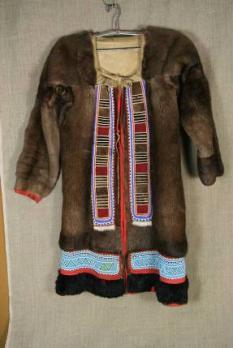 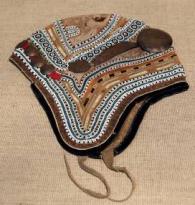 В настоящее  время национальная одежда чаще используется  как праздничная. Лишь кочевники-оленеводы одеваются в одежды из оленьего меха, наиболее приспособленные к суровому северному климату.
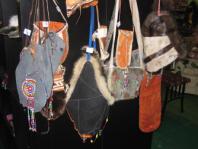 Аксессуары
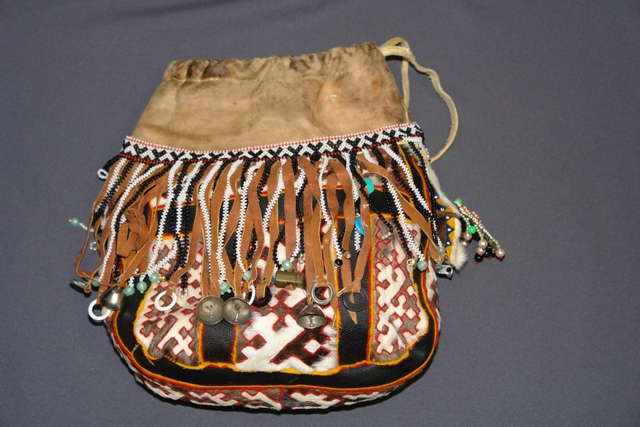 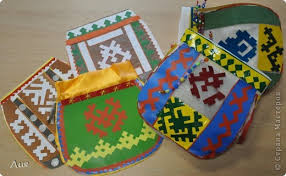 Игрушки
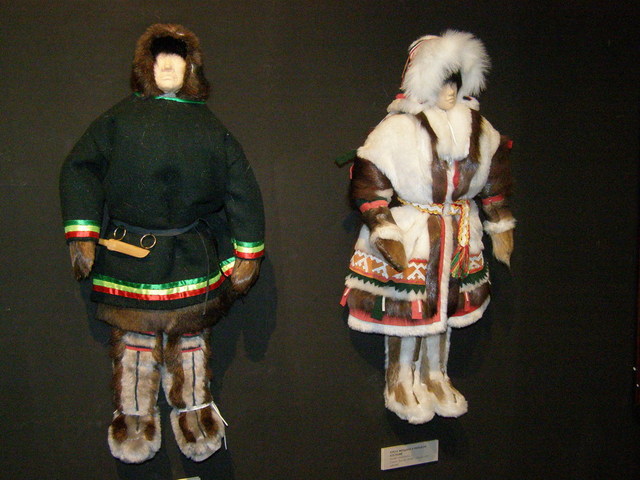 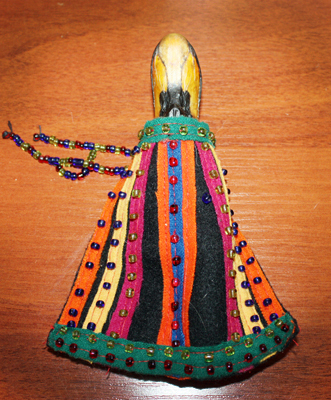 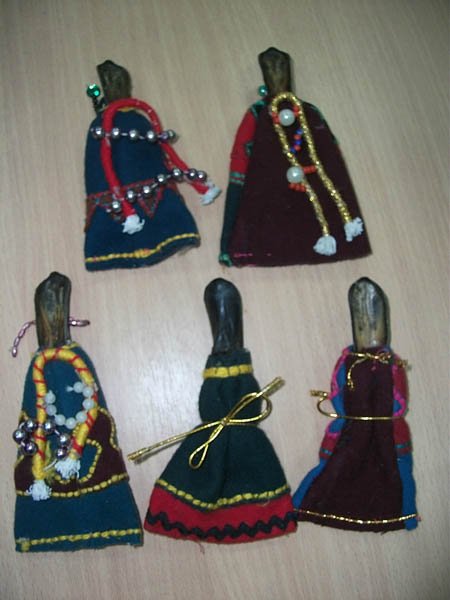 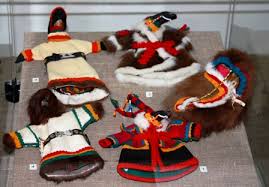 Религия
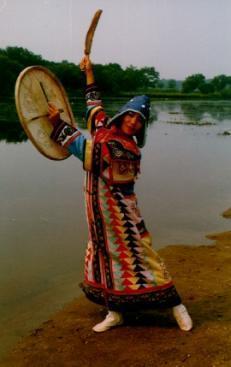 политеисты, 
анимисты, 
шаманисты.
    Контекст: человек должен уметь находить общий язык  с окружающим миром и стремиться жить в гармонии.
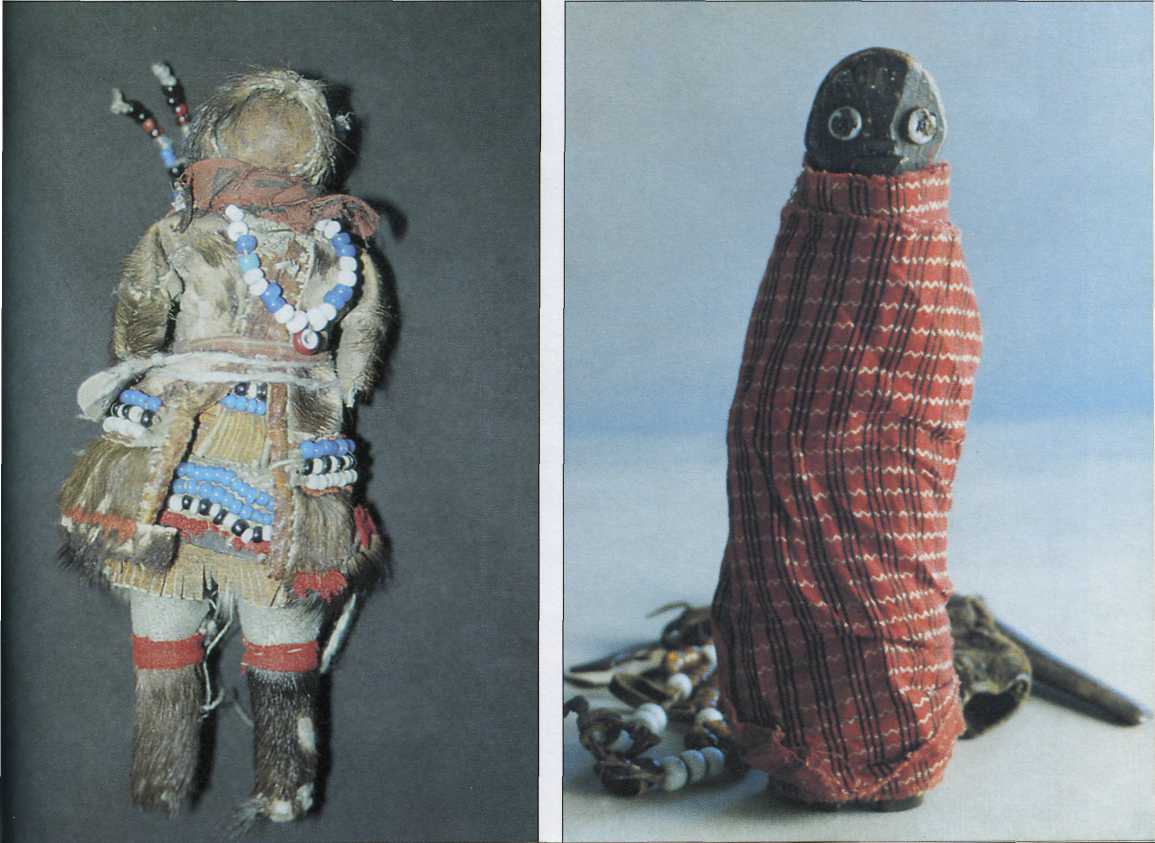 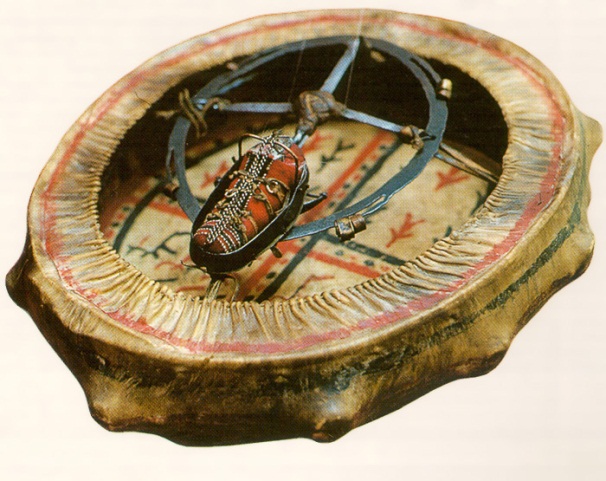 Кухня
Блюда специфичны. Они, как правило, приготавливаются из мяса животных и рыбы. Свежее мясо едят сырое присаливая; пьют  еще теплую оленью кровь. 
       Жарить мясо и рыбу у северян не принято. 
     Топленный тюлений жир могут пить чашками, на нем пекут лепешки и в него, как в соус, макают куски мяса. Гарнир – клюква ,брусника, черника, голубика и морошка. По традиции грибов не едят, хотя в тундре и тайге они растут в изобилии.
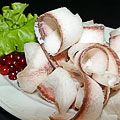 Народные промыслы
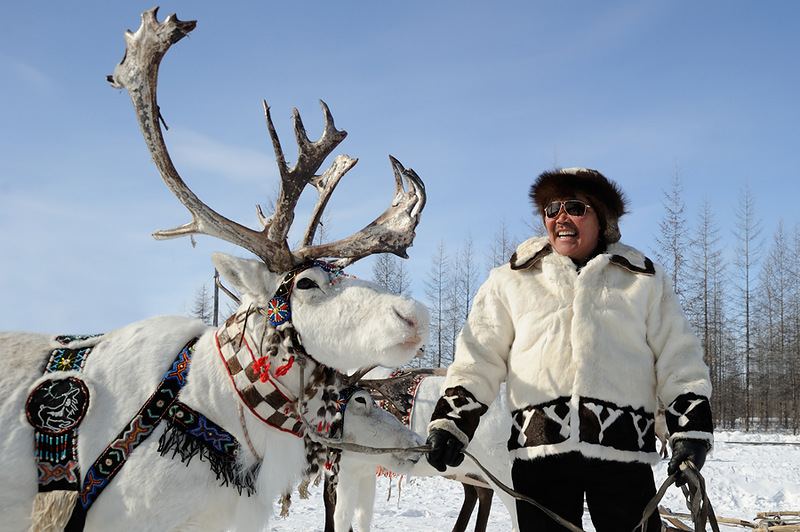 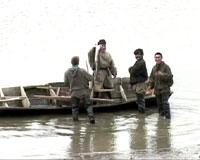 оленеводство, 
звероводство, 
охота и рыболовство. 
 Но  ровно столько, сколько было необходимо семье.